圖書館利用1-3認識傳播媒體
教育部增置國中圖書教師輔導與教育訓練計畫
圖書資訊利用教育課程綱要及教案設計小組(國中組)
設計者：嘉義縣忠和國民中學張家祥老師
圖書資訊利用教育課程綱要及教案設計小組
主持人：國立臺灣師範大學圖資所陳昭珍教授
 共同指導：國立政治大學圖書資訊與檔案學研究所林巧敏教授
　　　　　　 國立中興大學圖書資訊學研究所詹麗萍教授
                       國立臺中教育大學區域與社會發展學系賴苑玲教授
                       國立臺南大學教育學系陳海泓教授
 小組成員：基隆市銘傳國民中學林季儒老師
                         基隆市武崙國民中學魏伶容老師
                         苗栗縣致民國民中學梁語喬老師
                         臺中市大墩國民中學童師薇老師
                         臺中市四張犁國民中學施錦瑢老師
                         嘉義縣忠和國民中學張家祥老師
                         臺南市中山國民中學何憶婷老師
                         臺南市文賢國民中學蔡佩伶老師
                         花蓮縣玉里國民中學姜亭安老師
大綱
綱要編號：圖書館利用1-3
綱要構面：圖書館利用
授課年級：一年級
課程名稱：認識傳播媒體
課程宗旨：
1-3-1認識傳播媒體的種類
1-3-2認識傳播媒體的發展歷程
1-3-3能瞭解不同傳播媒體的異同
教學活動：提問與討論、文本閱讀、九宮格填寫
教學目標
認知：	能舉出各種媒體類型的不同形式。能說出媒體演進的歷程。
情意：	對於任何媒體傳播之資訊，能主動察覺可疑之處。
技能：	能透過閱讀文本，整理出5W1H，並完成九宮格。
你知道嗎？
明天的天氣？高速公路現在的路況？韓語的你好怎麼說？蔡阿嗄介紹過哪些雞肉飯？統一發票中獎號碼？
你從哪裡知道的？
什麼是傳播媒體？
什麼是傳播媒體
傳播，是指資訊的傳遞。包含了：傳播者、訊息、媒體、接受者。
傳播媒體，就是指傳播資訊的媒體。也就是人類在傳遞資訊的時候，用來承載資訊各種不同形式的工具。
傳播媒體的演進
[Speaker Notes: 以問答方式，讓學生舉手回答目前還有在使用的傳播媒體，那一個最先出現？
再讓學生逐一搶答接下來出現的媒體。
每答對一項，教師可加以簡單說明。]
常見媒體有哪些？
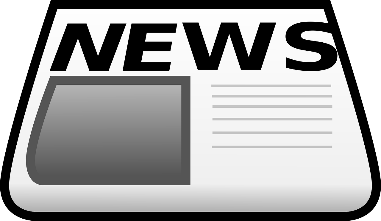 平面媒體
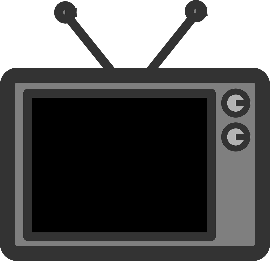 電子媒體
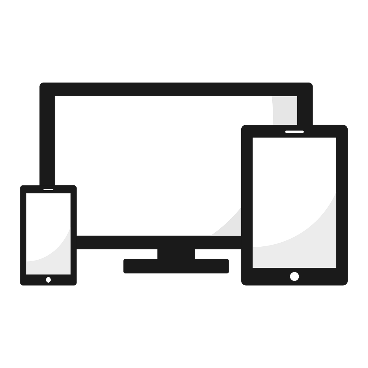 網路媒體
[Speaker Notes: 電子報：指的是由新聞媒體創建的網路平台，其文字內容主要還是由記者撰寫。
部落格：個人的數位內容平台，使用者可在平台上面建立個人的圖文。
協作平台：包含維基、Google site等，可以多人共同創作內容的平台。著名大型案例就是維基百科。
數位學習：包含付費平台，或開放平台如：均一、MOOCs、Code.org等，提供線上學習內容。]
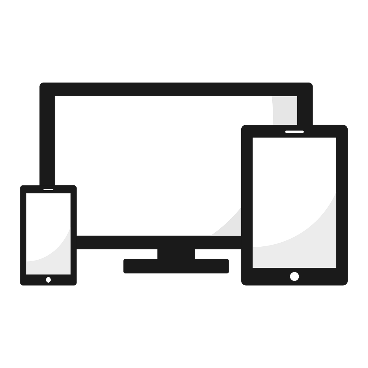 網路媒體
[Speaker Notes: 公眾參與：公共政策網路參與平臺、臺北市公民參與網
影音平台：YouTube、Dailymotion
社群網站：Facebook、Instagram、Twitter]
找一找，寫出內容
各組抽一個媒體類型，閱讀文章後，完成九宮格。
[Speaker Notes: 教師逐一巡視各組，並給予提示。各組建立第一層。]
九宮格寫法
書籍	 https://goo.gl/GzqM3N
報紙	 https://goo.gl/i9jQ2B
廣播	 https://goo.gl/KwZVnH
電影	 https://goo.gl/ctGUiP
部落客	 https://goo.gl/c76SdU	
Youtuber https://goo.gl/uqhJ6G
Thank You敬請指教